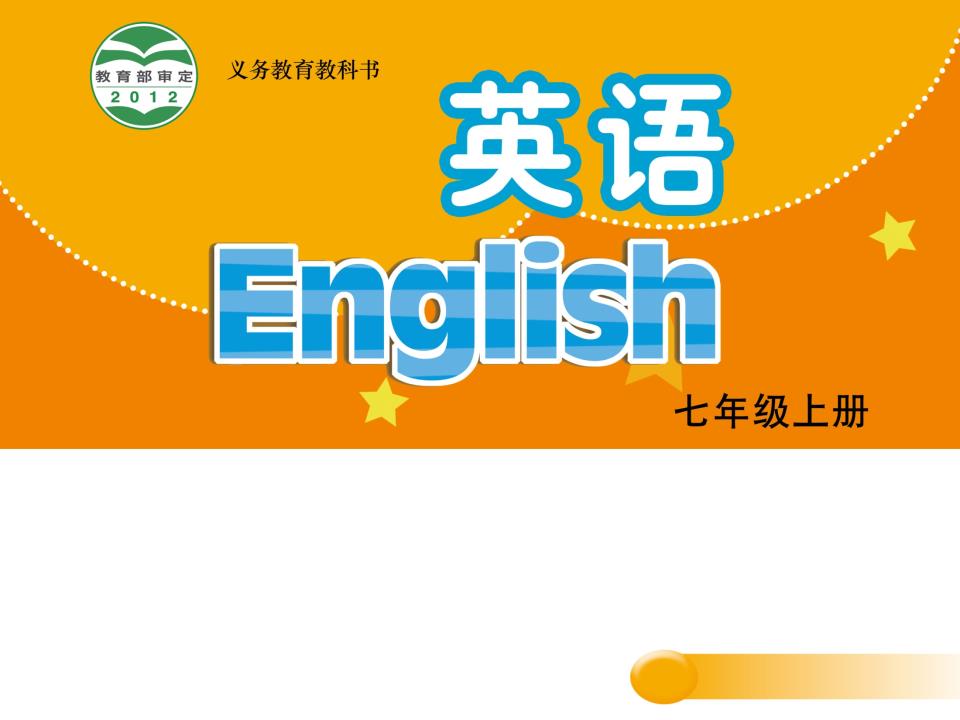 Unit 2  Let’s play sports!
WWW.PPT818.COM
Lead-in
Beijing Olympic Games
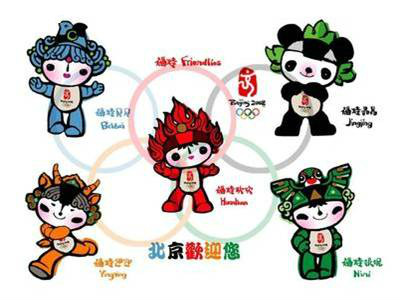 Friendlies (福娃) love sports！
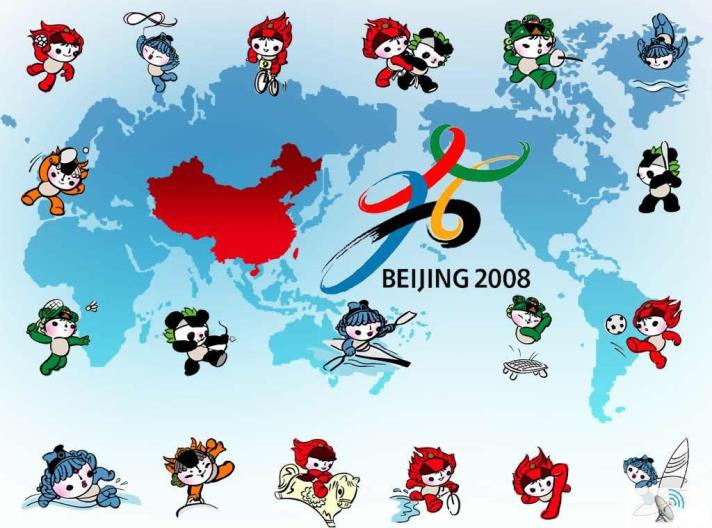 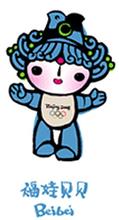 What sport does Beibei like best?
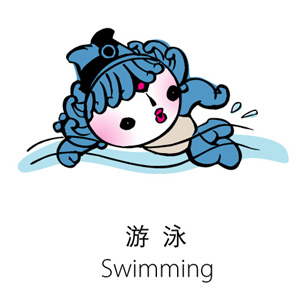 Beibei likes swimming best.
His favourite sport is swimming.
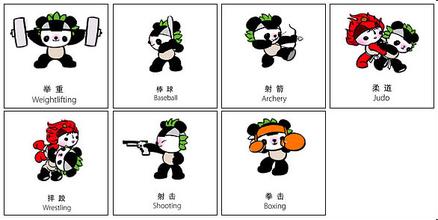 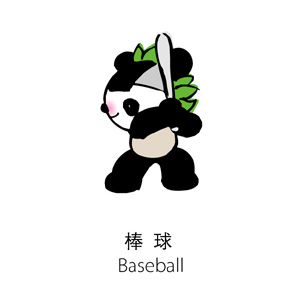 Which sport does Jingjing like best?
Jingjing likes baseball best.
Baseball is his favourite sport.
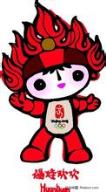 Huanhuan is good at two kinds of sports. What are they?
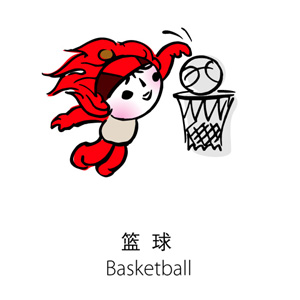 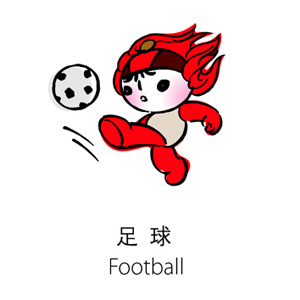 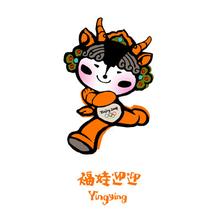 What are Yingying's favourite sports?
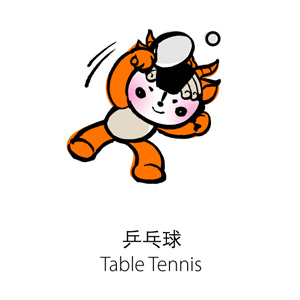 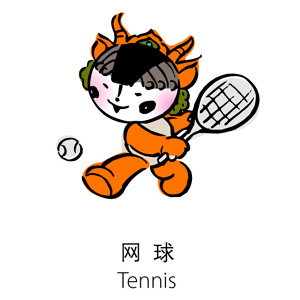 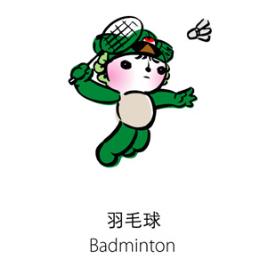 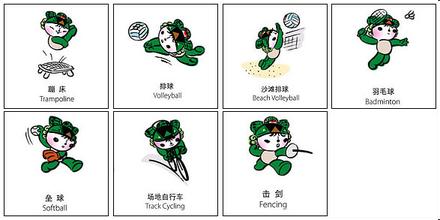 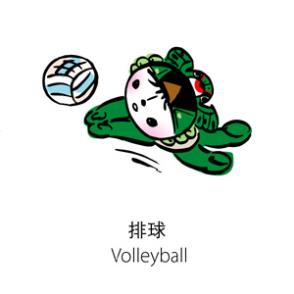 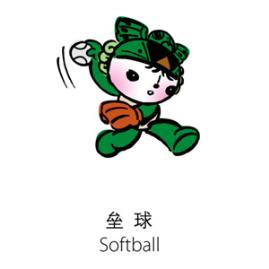 Which of the sports does Nini like best?
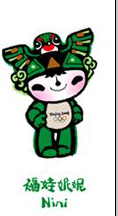 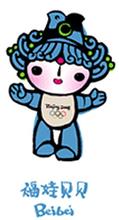 What sport do Beibei and Nini both like ?
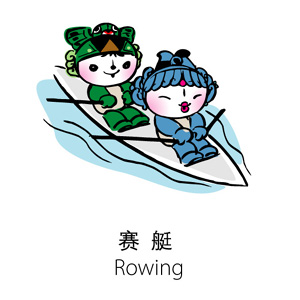 They both enjoy rowing.
What sports do they like? (Part A1, P19)
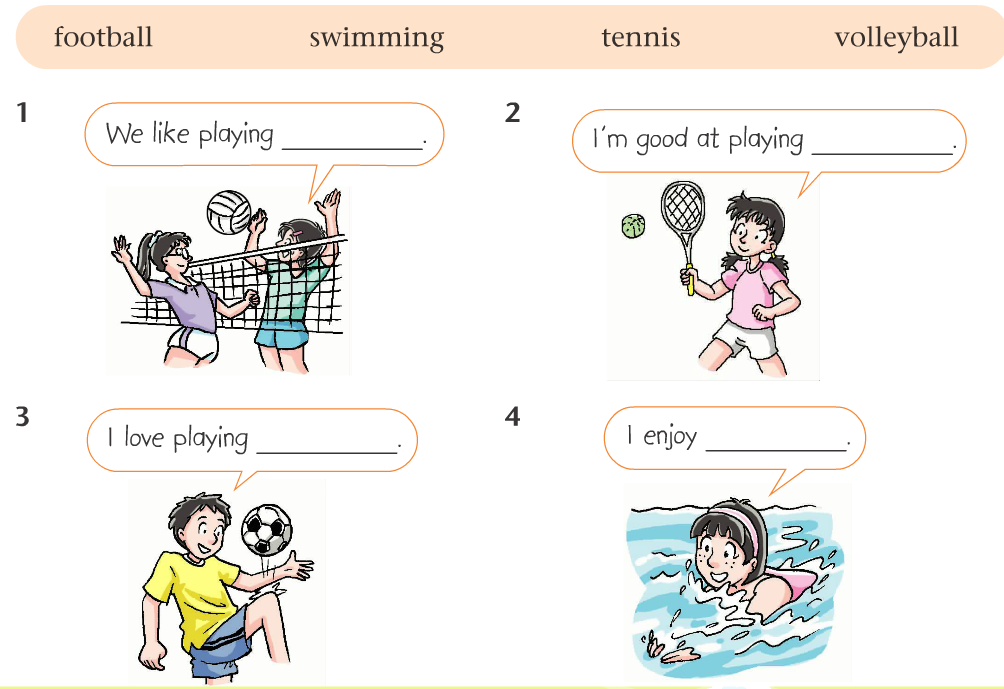 volleyball
tennis
swimming
football
Pairwork
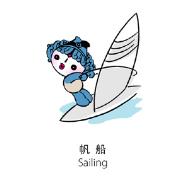 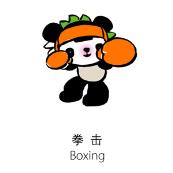 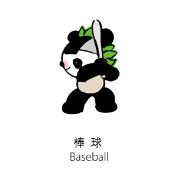 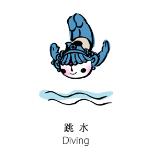 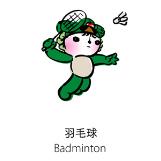 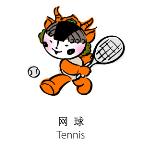 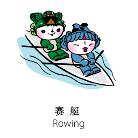 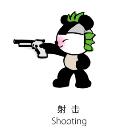 A: What sports do you like?
B: I like ....
   What about you?
A: I enjoy/like/love ....
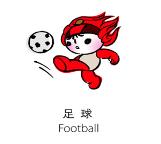 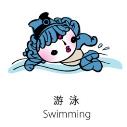 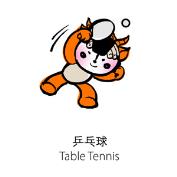 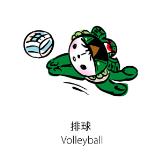 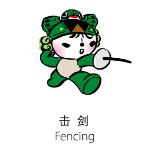 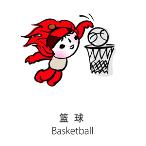 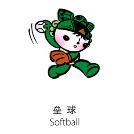 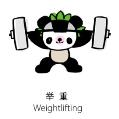 Listen and answer
1. How often does Amy go swimming?
She goes swimming every week.
2. What sport does Simon like best?
He likes football best.
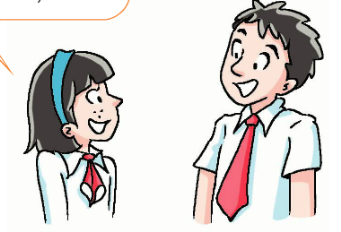 Listen and read
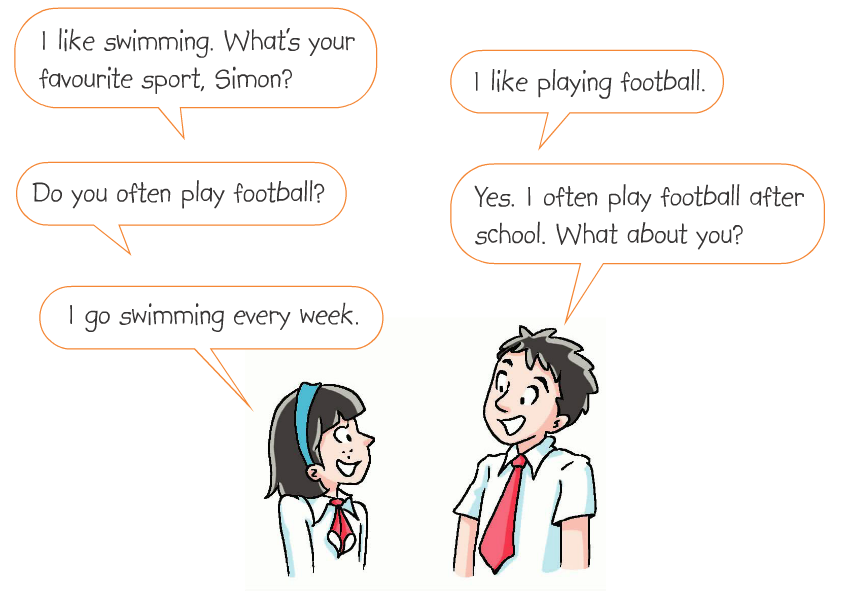 once a week
twice a week
three times a month
many times a day
Group work: a report on your groupmates' favourite sports
Sample:

My groupmates are...
A likes....He/She plays/goes... every week/twice a week.
B’s favourite sport is .... He/She ....
C enjoys .... He/She ....
I love .... 
We all love sports.
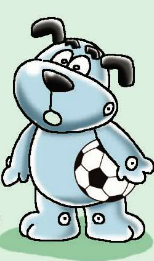 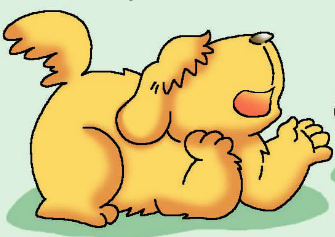 ?
Hobo likes football very much.
Watch and answer
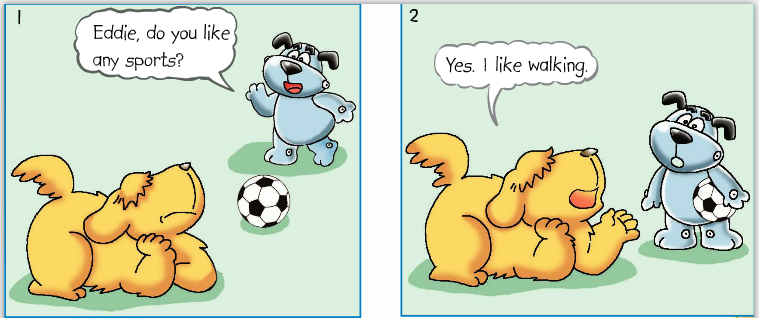 What is Eddie's favourite sport?
He likes walking.
Listen, read and answer
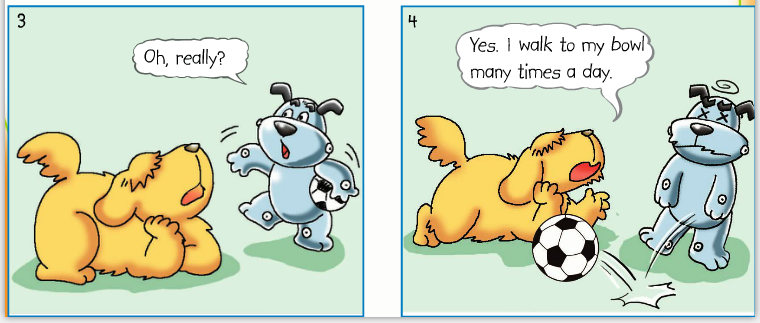 Does Eddie really like walking?
No, he doesn't. He likes eating. So he walks to his bowl many times a day.
Read in roles
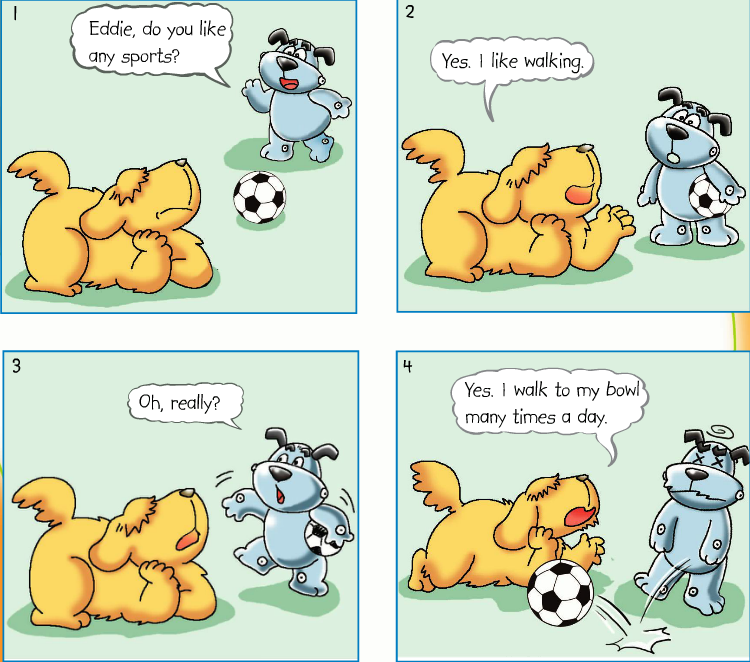 Act it out
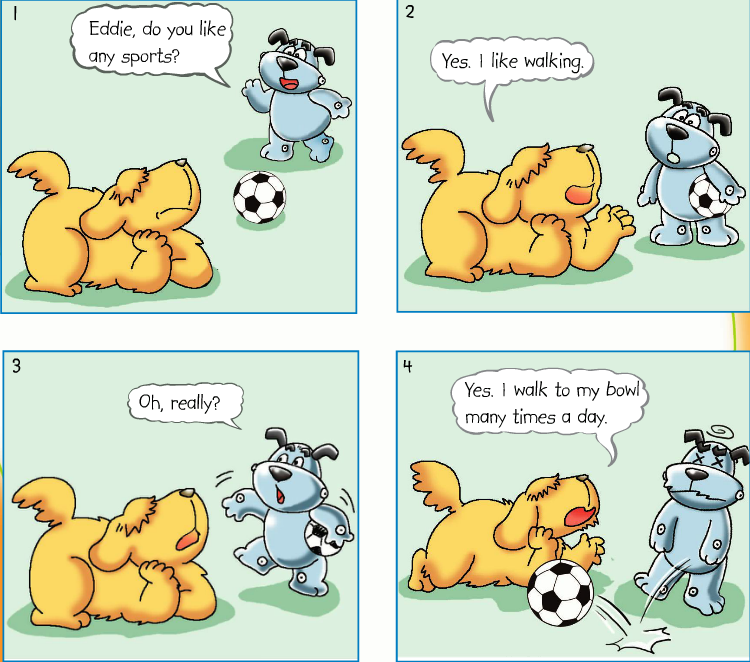 Fill in the blanks
Eddie says he l____ sports because he likes w______. He tells Hobo that he walks to his b____ many times a day. In fact, he doesn’t r_____ like sports at all. He just likes e______ food.
ikes
alking
owl
eally
ating
Sports are good for our health.We love sports. We are healthy. We are happy. Enjoy sports and enjoy our life.
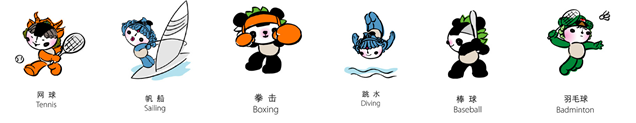 Homework
1. Recite Comic strip and Part B 
2. Write a report on your favourite sport.